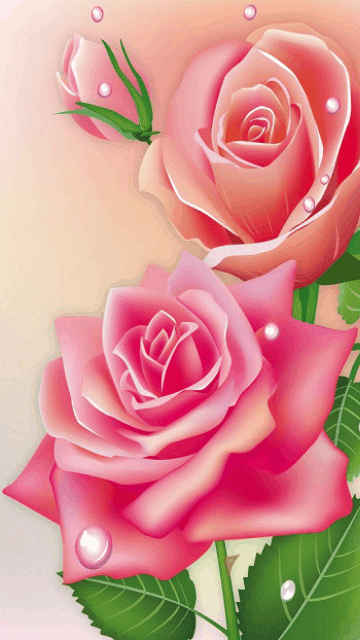 মাল্টিমিডিয়া ক্লাসে সবাইকে  স্বাগতম
শিক্ষক পরিচিতি
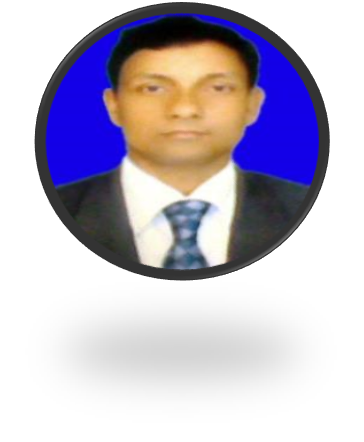 মোঃবিল্লাল হোসেন 
সহকারী শিক্ষক (বি,পি,এড) 
পাইগাঁও উচ্চবিদ্যালয়, 
জাউয়া বাজার,ছাতক,সুনামগঞ্জ।
পাঠ পরিচিতি
শ্রেণিঃষষ্ঠ   
বিষয়ঃ চারুপাঠ
 সময়ঃ ৪৫ মিনিট 
ছাত্রীর সংখ্যা-১২৩জন 
1৪/04/2021ইং
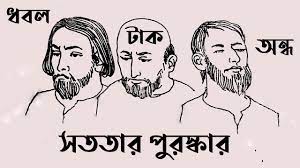 আজকের পাঠ
সততার পুরস্কার
মুহাম্মদ শহীদউল্লাহ্‌
লেখক পরিচিতি
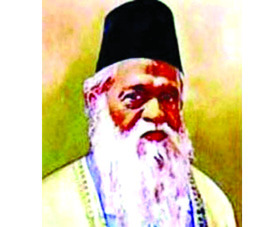 ধবল রোগী
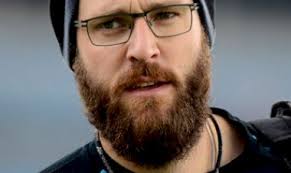 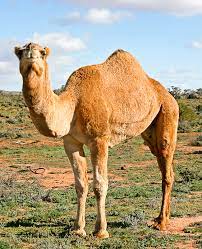 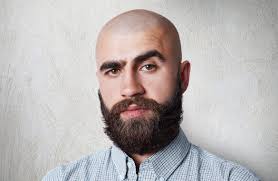 টাকওয়ালা
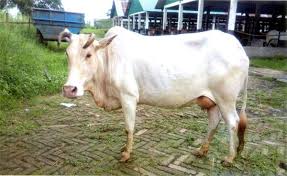 অন্ধ ব্যাক্তি
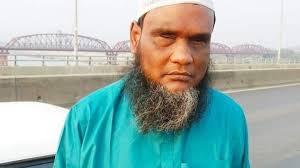 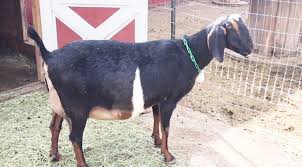 শিখনফল
এ পাঠ শেষে শিক্ষার্থীরা............
স্বর্গীয় দূত মানুষের ছদ্মবেশ ধারণ করে ছিলেন কেন তা বলতে পারবে?  
 তিনজন ইহুদির মতামত ব্যাখ্যা করতে পারবে।
 স্বর্গীয় দূত তিনজন ইহুদিকে কী ভাবে পরীক্ষা করলেন তা বর্ণনা করতে পারবে । 
 সততার পুরস্কার গল্পের মুলভাব বিশ্লেষণ করতে পারবে।
সৃজনশীল প্রশ্নঃ
উদ্দীপকটি পড়ে নিচের প্রশ্নগুলোর উত্তর দাওঃ 
রসুল পুর গ্রামের অধিবাসি করিমশেখ,সে শহরে বসবাস করত। কয়েক বছর পর ঈদের সময় বাড়িতে এসে দেখে তার গ্রামের,কামাল,জামাল,রাসেল তাদের পরিবার নিয়ে খুব হিমশিম খাচ্ছে। করিমশেখ তাদেরকে ডেকে এনে কামালকে একটি অটোরিক্সা,জামালকে একটি সিএনজি,এবং রাসেলকে একটি ভ্যানগাড়ি কিনেদিলেন। তিনি বললেন,তোমরা পরিশ্রম করে খাও আর তোমাদের সাধ্যমতো গরিব মানুষের উপকার করবে।কিছুদিন পর করিমশেখ তাদের পরীক্ষার জন্য একজন ভিক্ষুককে পাঠালেন তাদের কাছে সাহায্য চাইতে। কামাল,জামাল, কোন সাহায্য করল না। রাসেল ভিক্ষুককে সাহায্য করল ।
ক) স্বর্গীয় দূত কতজন ইহুদিকে পরীক্ষা করেছিল? 
খ) ফেরেশতাদের পরিচয় দাও? 
গ) উদ্দীপকে করিমশেখর মনোভাবের সঙ্গে ‘সততার পুরস্কার’গল্পের বৈসাদৃশ্য ব্যাখ্যা করো?
ঘ) উদ্দীপকের আলোকে ‘সততার পুরস্কার’গল্পের  সবদিক ফুটে ওঠেনি  পাঠ্য বই এর আলোকে বিশ্লেষণ করো?
ভিডিও
একক কাজ
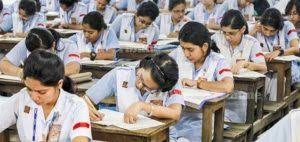 স্বর্গীয় দূত মানুষের ছদ্মবেশ ধারণ করে ছিলেন কেন ব্যাখ্যা করো?
দলীয় কাজ
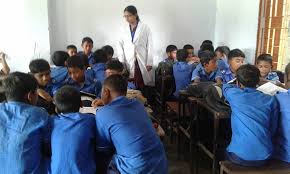 স্বর্গীয় দূত তিনজন ইহুদিকে কী ভাবে পরীক্ষা করলেন বর্ণনা করো?
মুল্যায়ন
১। কসম শব্দের অর্থ কী?    
২। ফেরেশতারা কিসের তৈরি?  
৩। তিনজন ইহুদির নাম কি?      
৪। অমির শব্দের অর্থ কী? 
৫। স্বর্গীয় দূত শব্দের অর্থ কী ।
বাড়ির কাজ
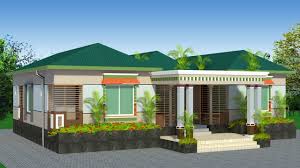 সততার পুরস্কার গল্পের মুলভাব বিশ্লেষণ করো?
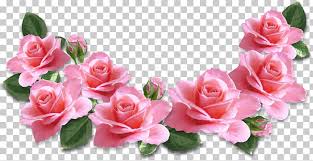 ধন্যবাদ